DR.SHERAZ  SALEEM
Weight Problems
	Definition : Obesity is a state of excess adipose tissue
mass. (Harrison’s :17th )

	Obesity is a disease of caloric imbalance that results  from an excess intake of calories above their  consumption by the body. (Robbins : 8th)

	The WHO definition is:
	a BMI greater than or equal to 25 is overweight
	a BMI greater than or equal to 30 is obesity.
BMI/Quetlet index
	Classification of weight status NOT by mere weight
	Muscularity & height affect weight
	So, BMI or Quetlet index used to classify
	Body	Mass Index	(BMI)

 Most widely used
	BMI= Weight(kg)
Height(mtr)2

WHO Classification
	BMI
Classification

Underweight  Normal weight  Overweight  Obesity Class I  Obesity Class II  Obesity Class III  Super Obesity
<18.5
	18.5-24.9
	25-29.9
	30-34.9
	35-39.9
	40-49.9
	50 and above

	Values are age independent & same for both	sexes.
	At similar BMI, fat content in women > men
	BMI 30 is threshold for obesity.
	BMI 25 - 30 medically significant & requires intervention
At a given BMI, women, on average, have more body  fat.

Morbidity and mortality increase with BMI similarly  for men and women
  Risk at a given BMI can vary between populations.
Other Indices
	Broca’s index = Height ( cms ) – 100
	Corpulance index = Actual weight / Desirable weight
	Ponderal index =
Height ( cms )
Cube root of body weight ( kg )
	Lorentz’s formula
Height ( cms ) – 100	-	Height ( cms ) – 150
2(women) or 4(men)
Other methods
	Waist hip ratio - >0.9 for women
- > 1	for men
	Anthropometry ( skin fold thickness )
 Harpenden skin calliper
 < 40 mm in males, < 50 mm in females
	Densitometry ( under water weighing )
	CT Scan, MRI, Electric impedance
Apples and Pears
Waist circumference is tied to cardiovascular risk

Tipping Point: 
   Men: >40 inches 
   Women: >35 inches
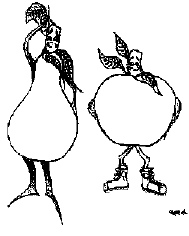 [Speaker Notes: -Fat that accumulates around the abdomen increases the risk of cardiovascular disease, metabolic syndrome and type 2 diabetes. -Doctors recommend that people who are heavier in the midsection, reduce this area with diet and exercise.
-We may actually be able to influence this distribution with the types of food we eat.
-According to a study that appeared in Diabetes Care, a journal published by the American Diabetes Association, a diet rich in monounsaturated fats (MUFA) may help reduce abdominal fat better than a carbohydrate rich diet.
-When test subjects ate a carbohydrate enriched diet, they tended to accumulate fat in the abdomen. When they ate a diet that had more MUFA, abdominal fat concentration decreased, even without exercise.

What are some foods that are MUFA rich?
Olives and olive oil 
Canola oil 
Nuts and nut oils (peanut, walnut) 
Seeds and seed oils (sesame, flaxseed) 
Grape seed oil 
Soybean oil 
Avocados]
Android=Abdominal=Central=  Apple shaped

Gynecoid=Peripheral=Pear
shaped
“Super obese" male
A "super obese" male with a BMI of 47 kg/m2: weight 146 kg (322 lb), height 177 cm (5 ft 10 in)
Adipocyte Hypertrophy and/or Hyperplasia


	Endocrine

	Drugs



	Smoking cessation
What causes obesity?







Inactive
advertising  neighborhood
Energy balance
	3 components
Afferent /peripheral system
Generates signals from various sites
Composed of leptin ,	adiponectin - by fat  cells, ghrelin from stomach, peptide YY (PYY) from  ileum, colon, insulin from pancreas
	2.Arcuate nucleus in hypothalamus
	-Processes & integrates neurohumoral peripheral signals
	-Generates efferent signals
	-Composed of 2 subsets of first order neurons
	1.POMC (pro-opiomelanocortin) & CART (cocaine and
amphetamine-regulated transcripts) neurons
	2.Neuropeptide Y & AgRP (agouti-related peptide)
	These first order neurons communicate with second
order neurons
	3. Efferent system
	Carries signals from second order neurons of  hypothalamus to control food intake and energy  expenditure
Peripheral Signals
	Produced by adipocytes
	Product of „ob‟ gene
Leptin
Leptin
	Provides signal for “energy
sufficiency”.
	Abundant fat  Leptin
secretion
	Regulated by insulin  stimulated glucose  metabolism
	Stimulates
thermogenesis, activity, ene  rgy expenditure
-
NPY/AgRP
neurons
+ POMC/CART
neurons
Anorexic  neuropeptides-  (MSH)
Produce  orexinergic  neuropeptides
	MC4R ( Melanocortin receptor 4) mutations- more  frequent, cause of 5% massive obesity
	No satiety(anorexinergic) signal generated
	Behave as if undernourished
	Haplo-insufficiency of brain-derived neurotrophic  factor (BDNF) – component of MC4R downstream  signaling in hypothalamus
	BDNF - A/w obesity in WAGR syndrome
Adiponectin
	Produced mainly by adipocytes
	Low levels in obesity
	Stimulates fatty acid oxidation
	“Fat-burning molecule”
	“Guardian angel against
obesity”
	↓ fatty acid influx in liver, liver
glucose production
	↓	Protects against Metabolic  syndrome
AdipoR1, AdipoR2 in  skeletal
muscle, liver, brain

+ cAMP activated
protein kinase
Inactivates acetyl  coenzyme A  carboxylase (Key  enzyme in Fatty  acid synthesis)
	Produces TNF, IL-6, IL-1, IL-18, Chemokine, Steroids
	Chronic sub-clinical inflammatory state (^ CRP)
	?Link between lipid metabolism, nutrition, inflammation

WHY is it HARD to maintain the weight loss for those who
lose after dietary restriction?
Constant number of adipocytes
-Higher no. in obese
..
	Short term meal initiators and terminatoprs
	Ghrelin, PYY, Pancreatic polypeptide, Isulin, Amylin
	Ghrelin(stomach,arcuate nucleus)- only orexenergic gut  hormone
	Most likely stimulates NPY/AgRP neurons
	PYY ( ileum, colon)
	A/w hyperphagia , obesity in Prader-Willi syndrome
	Amylin(pancreatic ß cells), PYY – both stimulate  POMC/CART neurons
Obesity Major Player in Many Diseases
Diabetes
Coronary artery disease
Peripheral artery disease
Stroke
Hypertension
Hyperlipidemia 
Arthritis
Obstructive sleep apnea
Pulmonary disease
PCOS/infertility
Dysmenorrhea
Pregnancy complications
Gallbladder disease
GERD
Skin infections
Urinary incontinence 
Depression
Eating disorders
Social stigma
Cancers: breast, endometrial, colon, prostate, gallbladder, kidney, esophagus…
Increase in all causes mortality
[Speaker Notes: Body fat does not just create unsightly bulges. Its accumulation can affect nearly every one of the body’s organs, the heart, the lungs, in the blood, and put stress on joints, the digestive system even interfere with the immune system??? As you can see, it can lead to or playa  role in everything from diabetes, heart disease and stroke to sleep apnea, asthma, pregnancy complications, depression and even breast cancer. By some estimates some xxx (number of diseases and conditions). In fact, may be the single most common risk factor??? Anyway to make this more dramatic…i.e., if you are obese you are xxx more likely to die of xxx; or xxx more likely to die of xxx. You may be more likely to have worse priods, get more skin infections, and more GERD.

With its role in so many  diseases and conditions, including serious ones, it is no wonder that obesity has resulted in 400,000 deaths annually??? (figure seems low, more than this??)

----------
Many studies show an association between excessive body weight and various diseases, particularly cardiovascular diseases, diabetes mellitus type 2, sleep apnea, certain types of cancer, and osteoarthritis. As a result, obesity has been found to reduce life expectancy.  With rates of adult and childhood obesity increasing, authorities view it as a serious public health problem. Attempts to address it include population-wide measures to improve dietary choices and increase physical exercise.

Obesity currently results in an estimated 400,000 deaths annually

Janine: I suggest cutting this:
This does not mean that all obese people have serious health problems.  In fact, a recent study by MaryFran Sowers, an obesity research at the University of Michigan found that just almost 1/3 of obese adults – approiximately 20 million people in the U.S. – had mostly normal levels of blood pressue, cholesterol, trigycerides, and blood sugar. Moreover, about 1/4 of adults who were considered in the healthy weight range – around 16 million – had unhealthy levels of at least two of these measures.[i]
[i] Rachel P. Wildman, PhD; Paul Muntner, PhD; Kristi Reynolds, PhD; Aileen P. McGinn, PhD; Swapnil Rajpathak, MD, DrPH; Judith Wylie-Rosett, EdD; MaryFran R. Sowers, PhD “The Obese Without Cardiometabolic Risk Factor Clustering and the Normal Weight With Cardiometabolic Risk Factor Clustering: Prevalence and Correlates of 2 Phenotypes Among the US Population (NHANES 1999-2004).” Arch Intern Med. 2008;168(15):1617-1624.  http://archinte.ama-assn.org/cgi/content/full/168/15/1617 Accessed Aug. 12, 2008.]
recognized that :

“sudden death is  more
common in those
who are naturally 	                                                                                                 fat than in lean.”
	Insulin resistance & Type 2 DM –
	80 % Type 2 DM are obese

	Circulating peptides –
TNFα, IL6, RBP6, Adiponectin, Resistin have altered  expression & modify the insulin action
Cardiovascular system - Obesity
	Independent risk factor
for CAD, CHF
	Waist – Hip ratio best  predictor
	Abdominal obesity  associated with  atherogenic lipid profile
	Hypertension
Insulin Resistance
↑ Insulin
↑ FFA
↑ Triglyceride
↑ Adipose tissue
↑ Leptin

Hypothalamus-
↑MSH, ↑AgRP, ↓NPY

Increased SNS activity

Hypertension
Syndrome X or Metabolic syndrome
	Abdominal obesity
	Insulin resistance
	Hypertriglyceridemia
	Low serum HDL
	↑ risk of CAD
	Seen more in Indians, probably due to low levels of  adiponectin
	Male
 Hypogonadism
 ↓ Plasma testosterone & sex hormone binding globulin
 Estrogen levels ↑
 Masculization, libido, potency, spermatogenesis preserved
	Females –
 Menstrual irregularities, oligomenorrhea
 ↑ androgen production, ↓sex hormone binding globulin
 PCOD – anovulation, obesity, hirsutism
 Apnoeic pauses during sleep
 Hypersomnolence at both day &  night
 Polycythemia
 Eventually right sided heart falure
	Gall stones, Pancreatitis, Abdominal hernia, NAFLD
	Gall stones
 ↑ cholesterol Enhanced billiary excretion of  cholesterol  Super saturated bile  Cholelithiasis
 In 50 % above ideal body wt. – 6 fold ↑ in  symptomatic gall stones
 Strongly associated with  Obesity, Dyslipidemia, Type 2 DM

 Presents like – Steatosis & Steatohepatitis

 10 – 20 % develop in to Cirrhosis
	Stroke
 ↑ Blood pressure
 Type 2 DM
 Elevated cholesterol levels
	Depression –
 Sleep disturbances
Bones, Joints, Cutaneous disorders
	Osteoarthritis –
 Trauma & joint malalignment,
	Gout :- ↑ Prevalence
	Skin –
 Acanthosis nigrans,
 Friability of skin, enhancing the risk of fungal &  yeast infection
	How they are related?
	Both sexes affected equally with high mortality rate
	In males – Ca. esophagus, colon, rectum, pancreas, liver  & prostate
	In females – Ca. gall bladder, bile
duct, breast, endometrium, cervix, ovaries
	Cushing‟s Syndrome –
	↑ cortisol levels
	Promotes deposition of adipose tissue in peculiar distribution
 Upper face – Moon Facies
 Inter scapular area – Buffelow Hump
 Mesenteric bed – Truncal obesity
	Hypothyrodism –
	Wt. gain inspite of poor appetite
	Mainly due to fluid retention
	Insulinoma-
	Wt. gain as a result of over eating to avoid hypoglycemic
symptoms
	Craniopharyngioma –
	Tumor arising from Ratheke‟s pouch
	Pressure effect on hypothalamus - Obesity
Tier 3 weight loss
Dietician
Psychologist
Physician / GP
Trainer
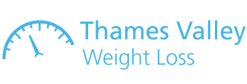 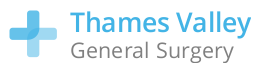 Management of obesity
	Goal is to reduce or prevent co-  morbidities.
	Diet Therapy
	Physical Activity Therapy
	Behavioral Therapy
	Pharmacotherapy-
Sibutramine, Orlistat, Rimonaba  nt
	Surgery-.
Medication
Orilstat
Can only be continued if causing weight loss
Affects absorption of fat from the gut
Causes diarrhoea
GLP-1 agonist
Medication (injection) that we can use in diabetic patients to improve blood glucose control and fortuitously causes some weight loss in certain patients.
Operations
Intra-Gastric Balloon

Gastric Band

Sleeve Gastrectomy

Gastric Bypass
Gastric Balloon
A. Laparoscopic gastric band (LAGB)
B. The Roux-en-Y gastric bypass.
Biliopancreatic diversion with  duodenal switch.


Biliopancreatic diversion.
Sleeve Gastrectomy
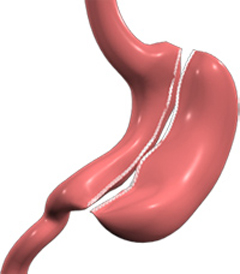 	Worldwide obesity has more than doubled since 1980.
	In 2008, 1.5 billion adults, 20 and older, were  overweight. Of these over 200 million men and nearly  300 million women were obese.
	65% of the world's population live in countries where  overweight and obesity kills more people than  underweight.
	Nearly 43 million children under the age of five were  overweight in 2010.
	Obesity is preventable.
Remember me?
	Robbins Pathologic Basis of Disease 8th edition
	Harrison’s Internal Medicine 17th edition
	WHO - Obesity and overweight
http://www.who.int/mediacentre/factsheets/fs311
/en/index.html
	Wikipedia